Urogenital system                 دستگاه ادراری - تناسلی
سیستم ادراری 

Kidneyکلیه
Ureter  میزنای
 Urinary bladder مثانه
Urethra   میزراه
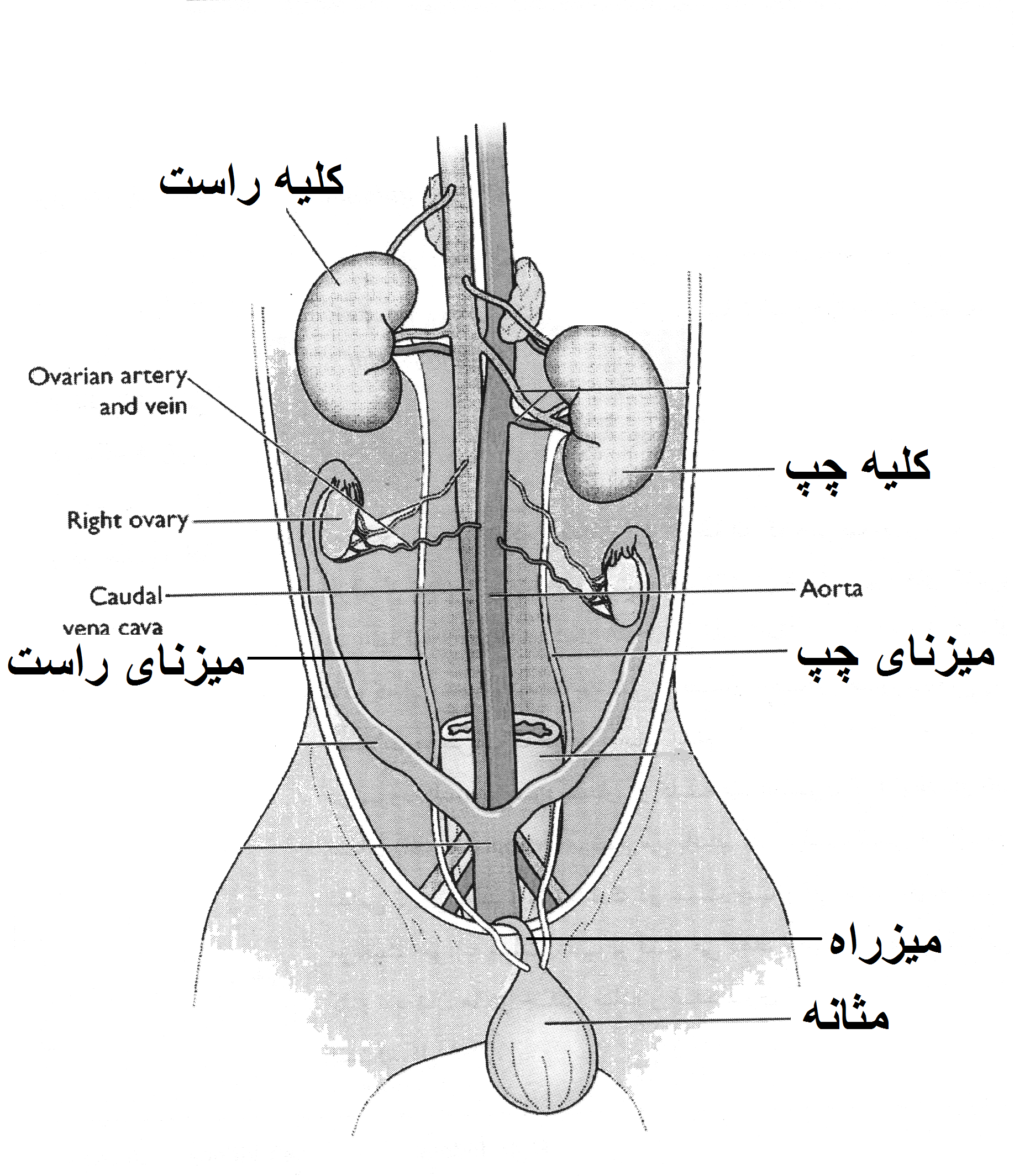 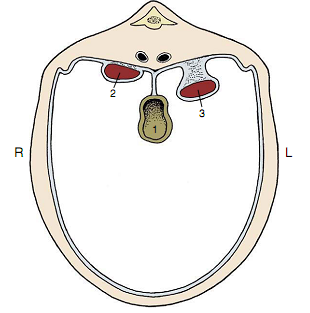 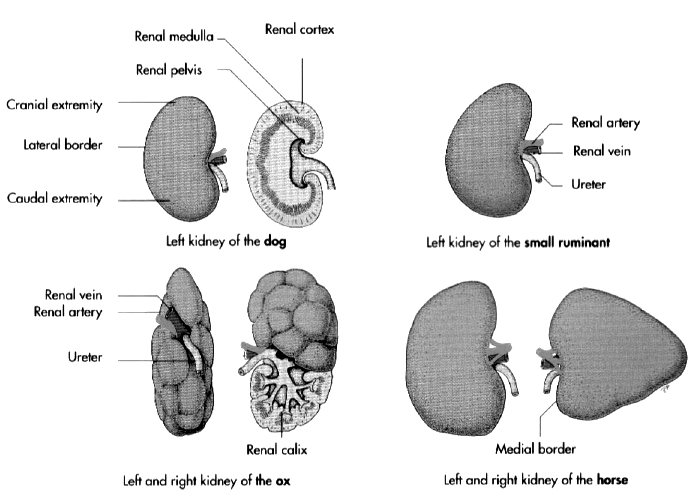 کلیه چپ در گاو
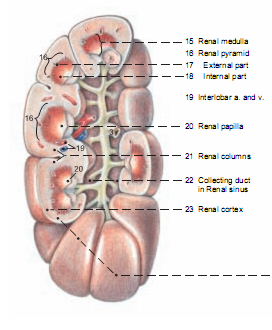 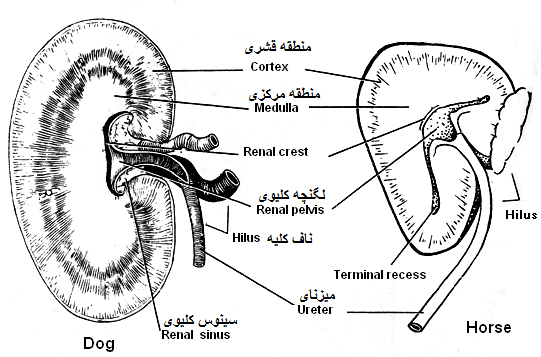 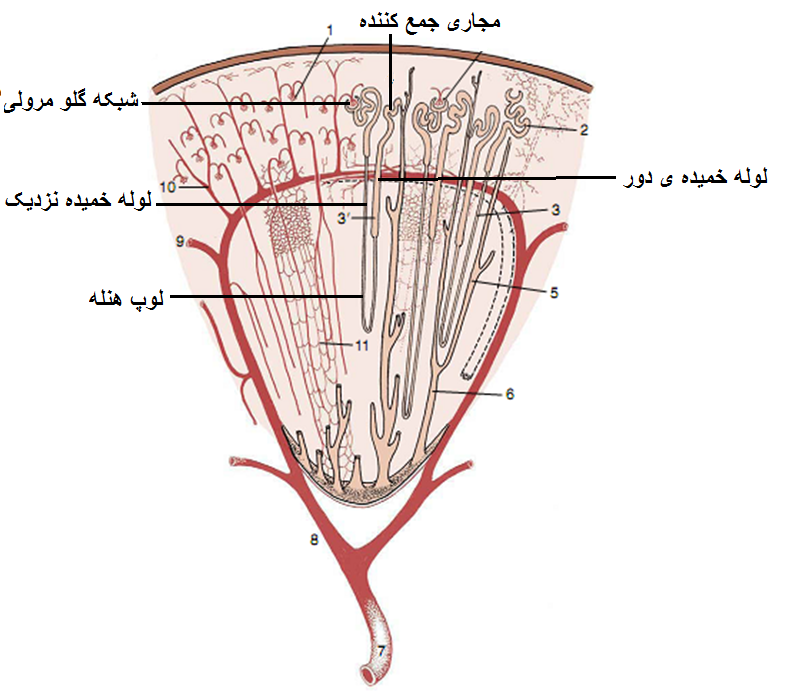 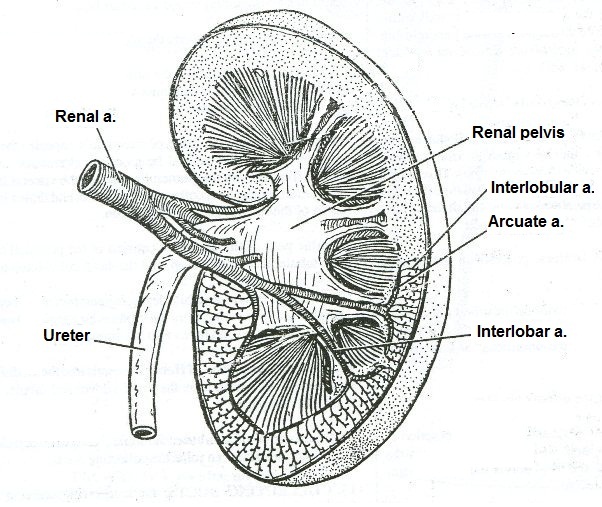 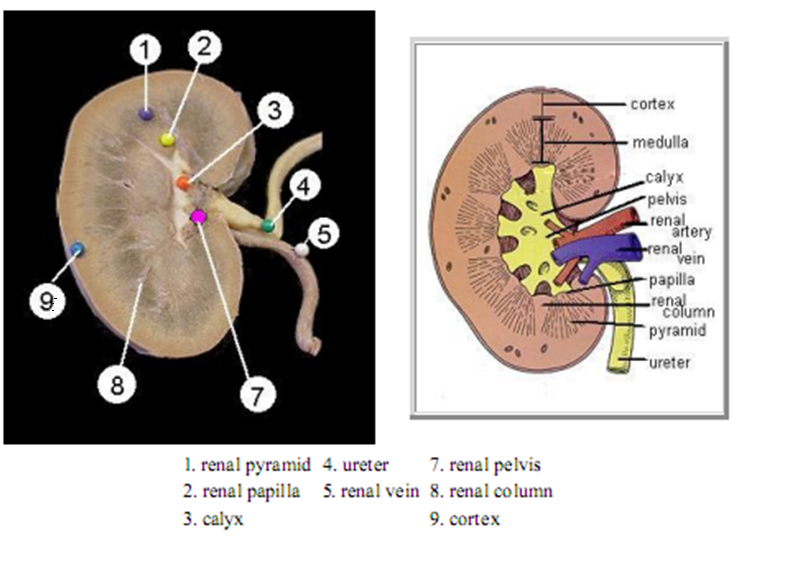 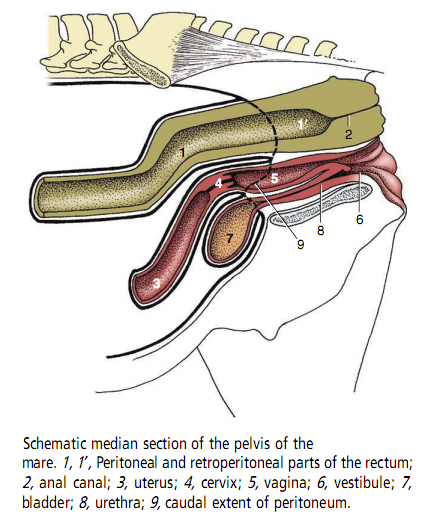 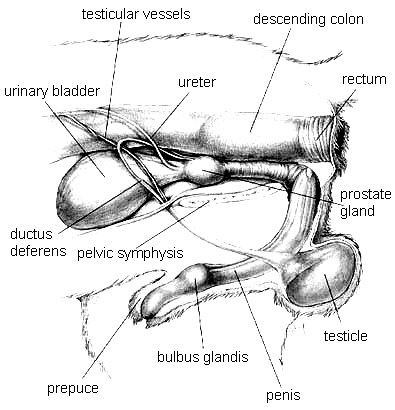 Male Genital system دستگاه تناسلی در حیوان نر
دستگاه تناسلی نر از چهار بخش زیر تشکیل شده است : 
1- گناد یا همان بیضه ها (Testis) که وظیفه  تولید اسپرم و هورمونهای جنسی را به عهده دارند .
2- مجاری مانند اپی دیدیم و کانال دفران و میزراه که مشترک با سیستم ادراری است. 
3- غدد ضمیمه ای که وظیفه تولید مایع منی ( (Semen را به عهده دارند. 
 4- آلت تناسلی (Penis ) که همان اندام جفت گیری در جنس نر به شمار می آید.
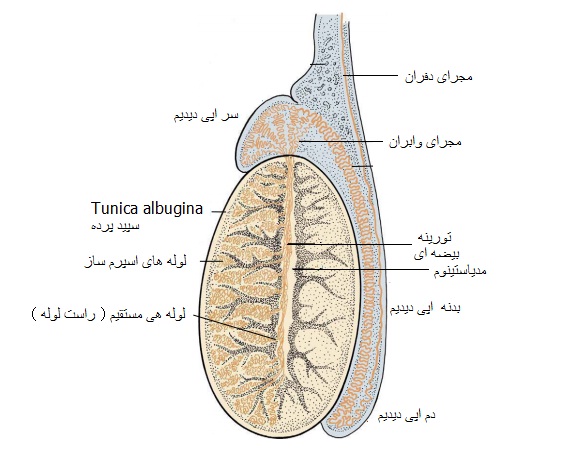 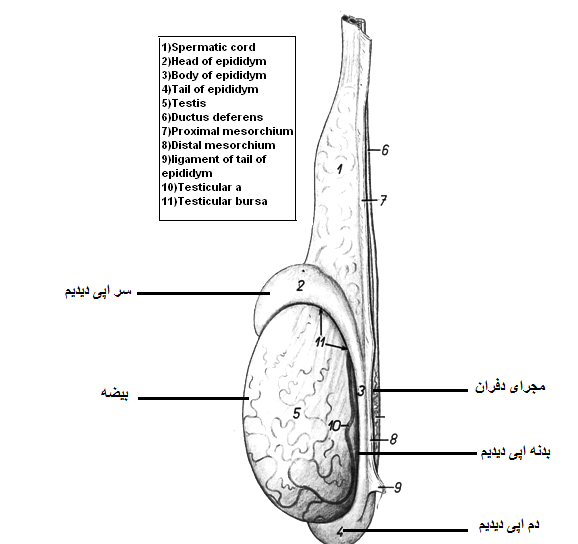 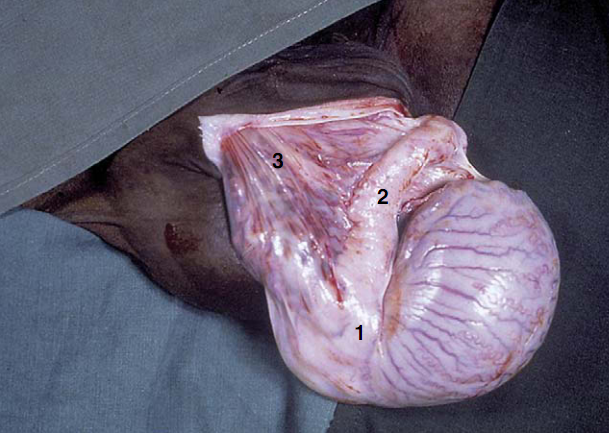 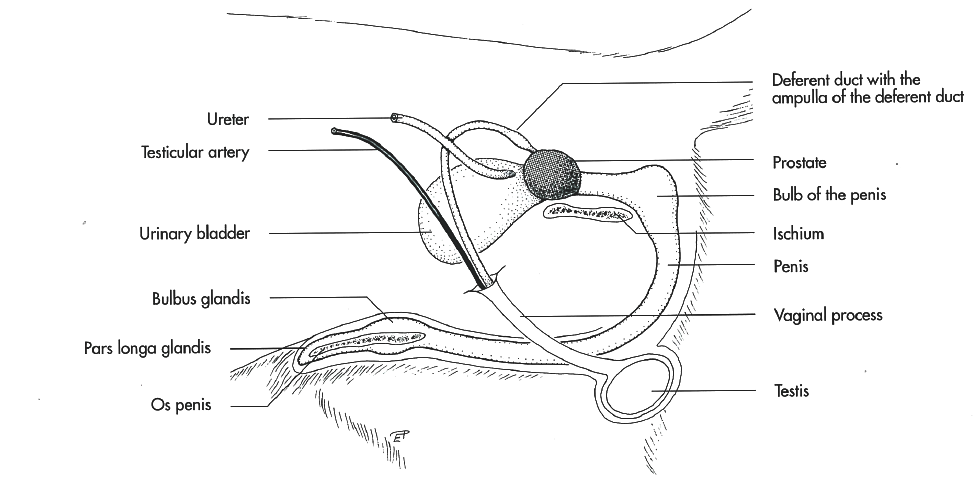 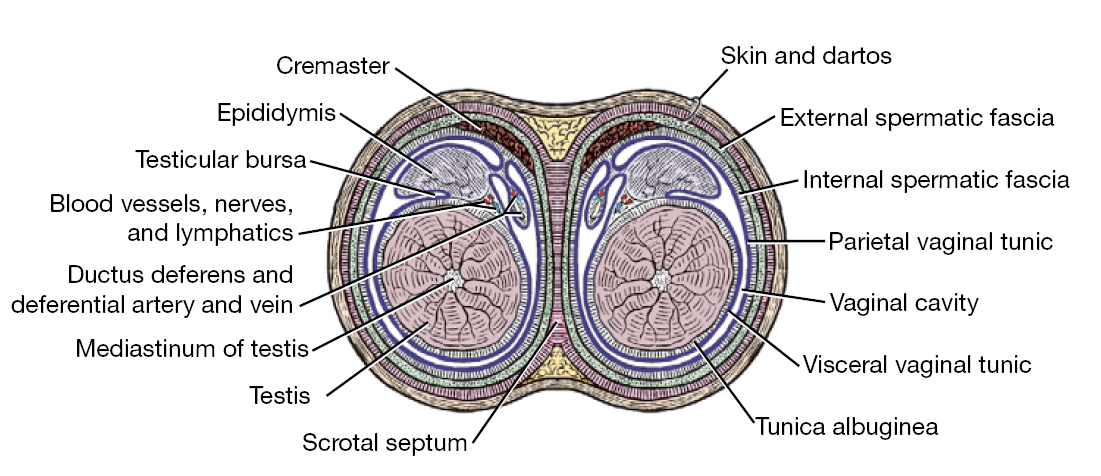 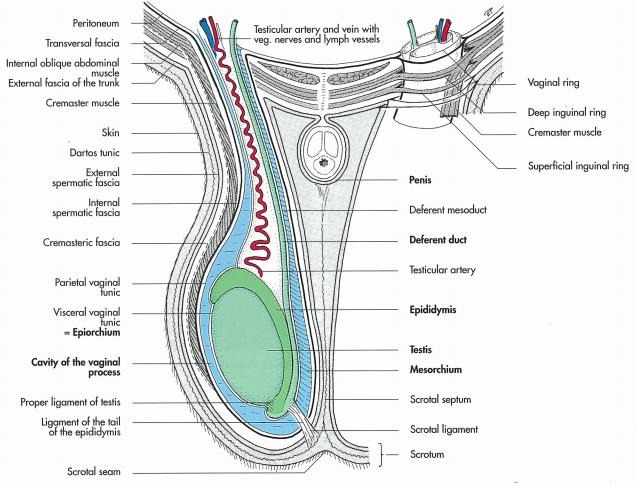 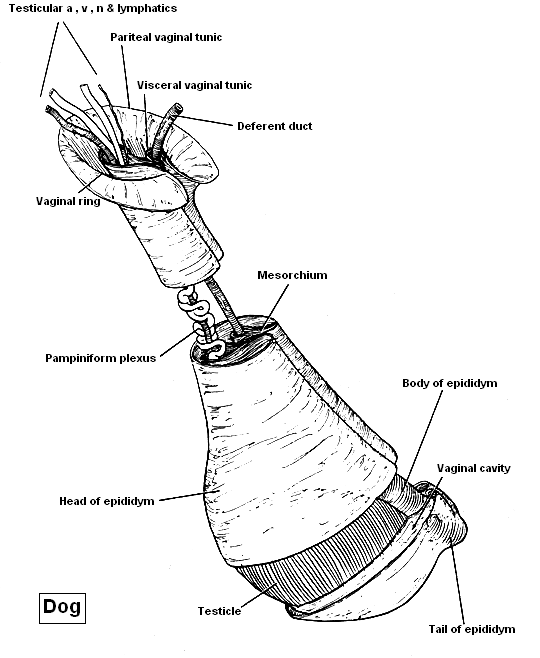 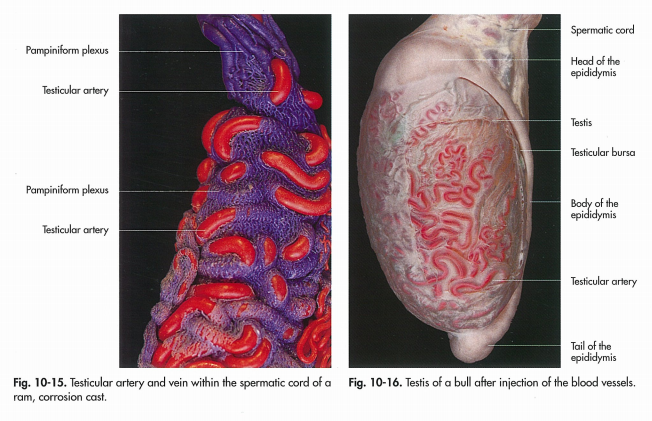 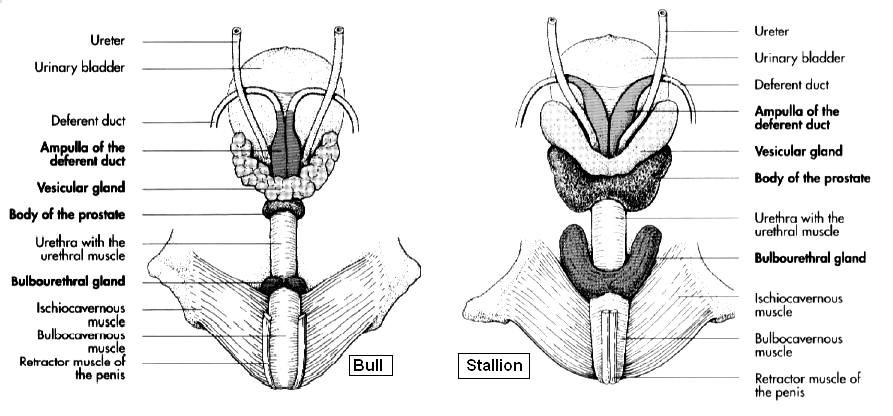 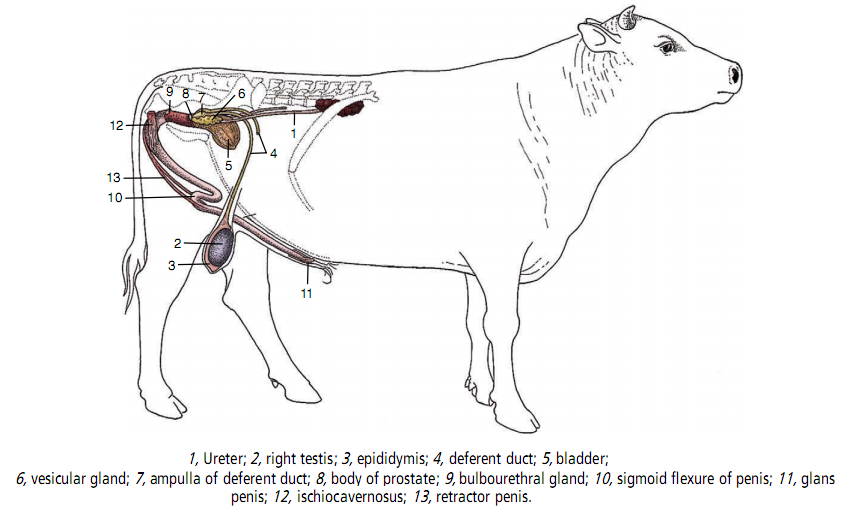 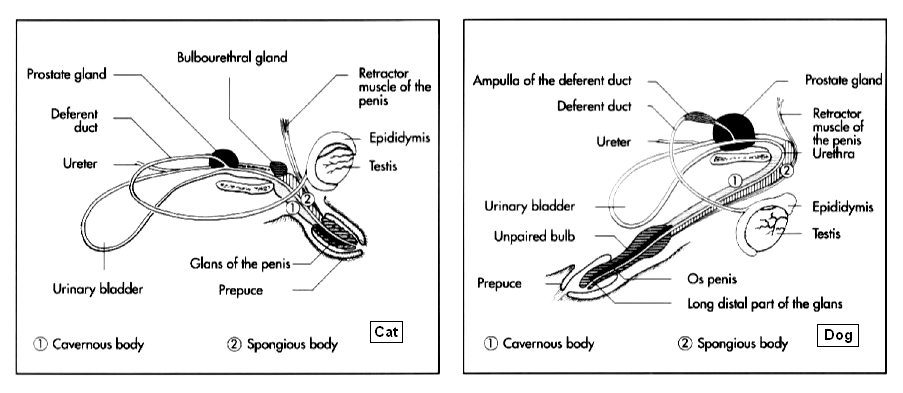 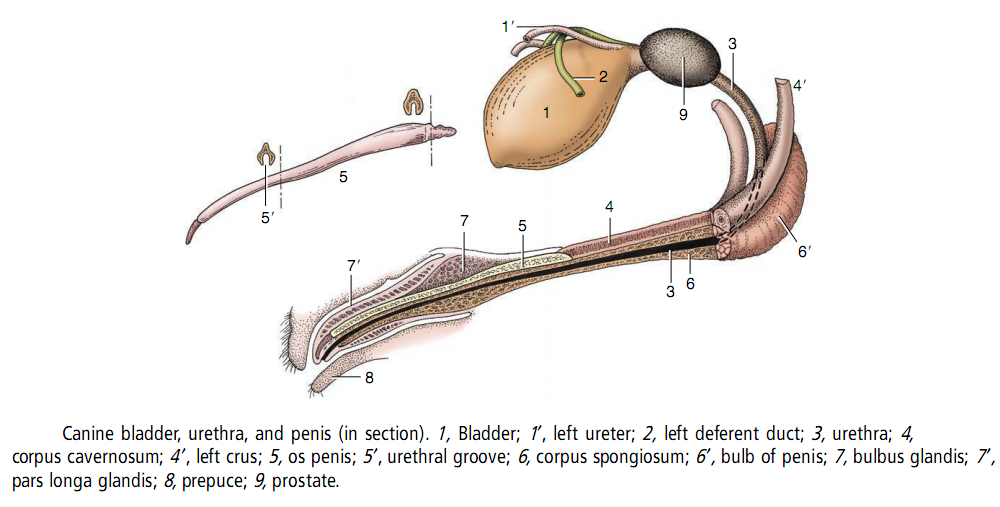 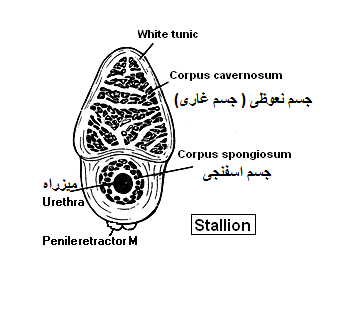 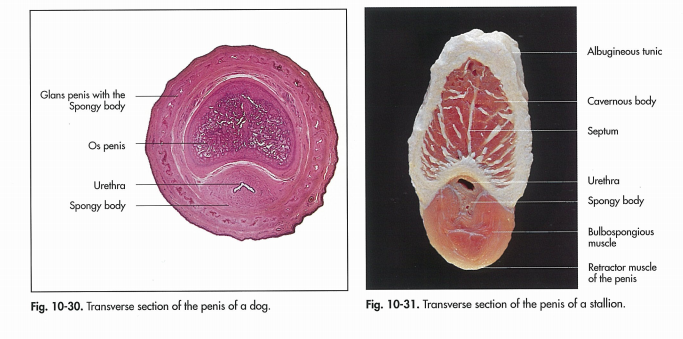 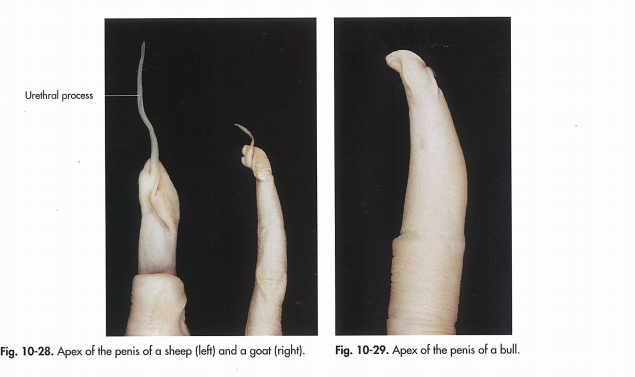 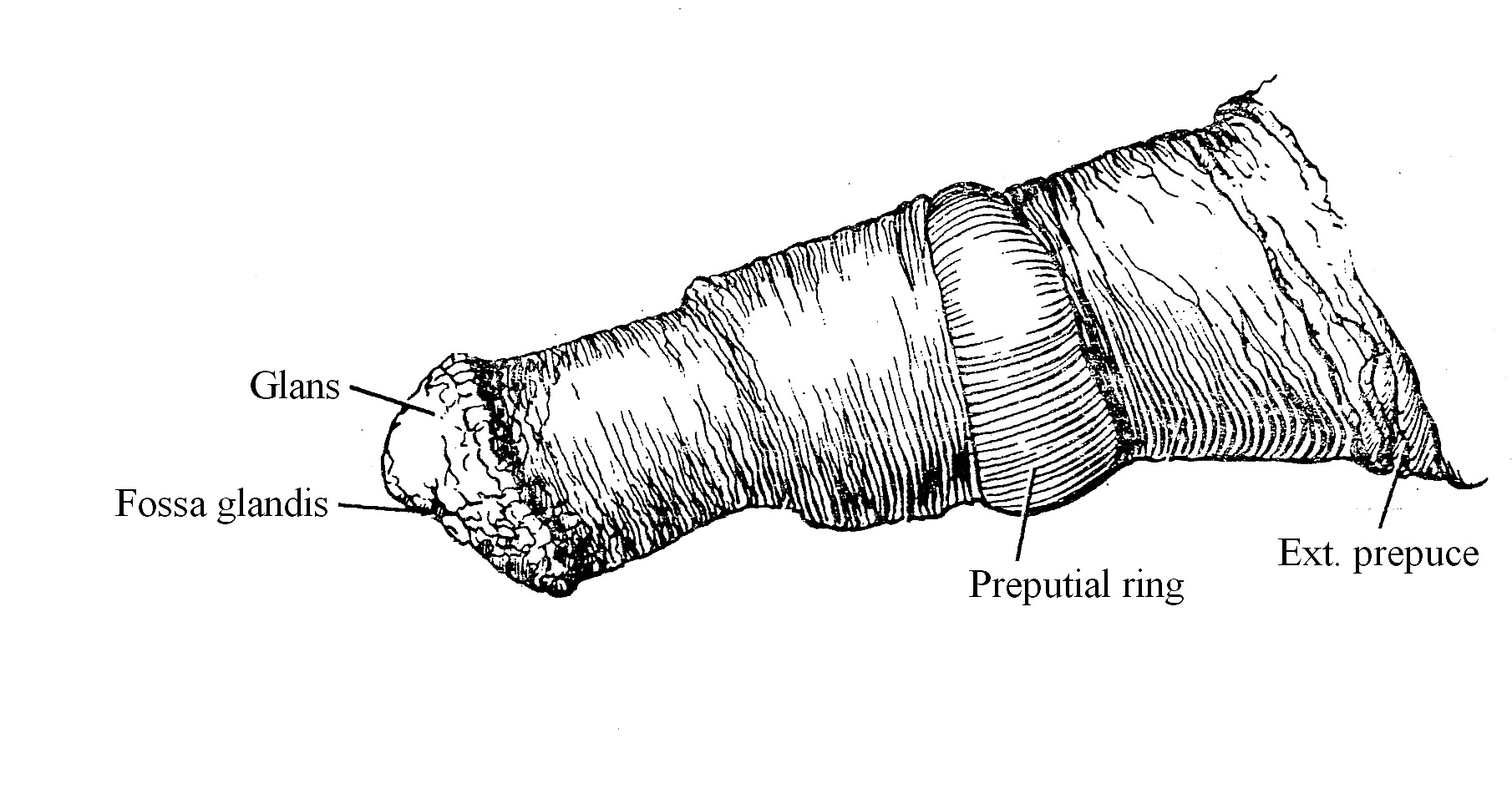 دستگاه تناسلی ماده
دستگاه تناسلی یک حیوان ماده به  طور کلی شامل بخش های زیر می باشد :  
1-  یک زوج گناد جنسی که در جنس ماده  تخمدان  (Ovary) نامیده می شوند ، و وظیفه تولید سلول های جنسی  در جنس ماده ( تخمک) و هم چنین هورمون های جنسی مانند استروژن و پروژسترون  را به عهده دارند.
2-   مجاری دستگاه  تناسلی ماده که شامل لوله های رحمی (Uterine tube) ، رحم ( Uterus) ، مهبل یا واژن (Vagina) و دهلیز (Vestibule)  می باشند.
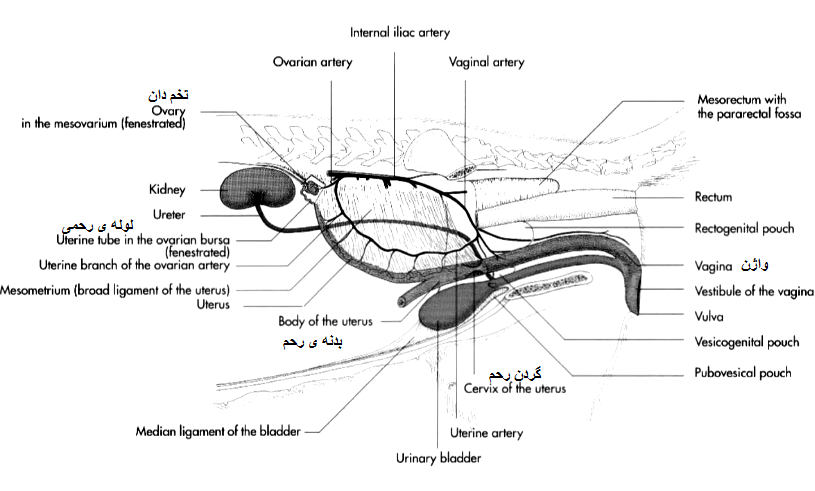 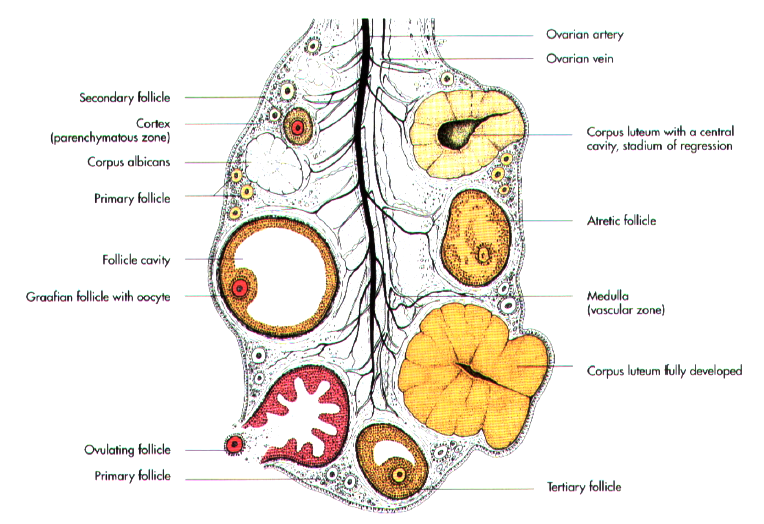 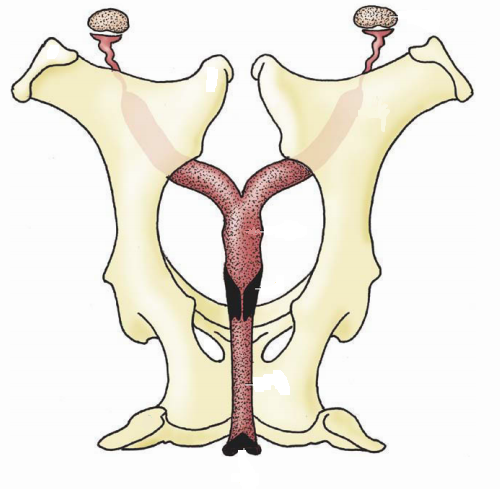 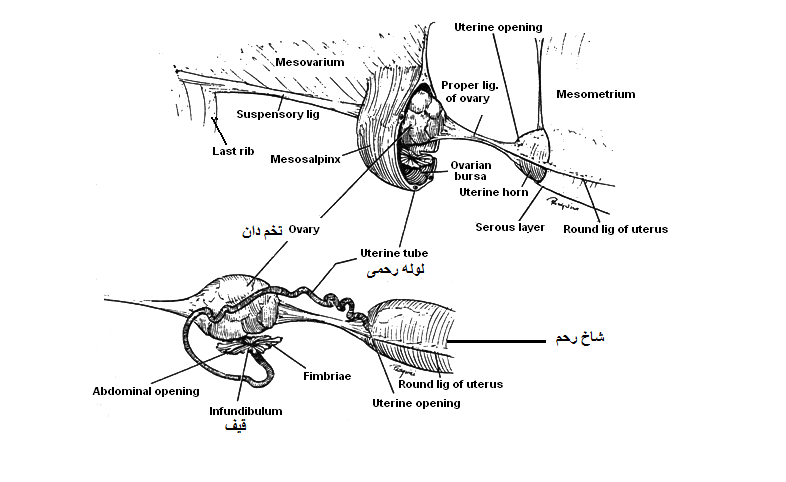 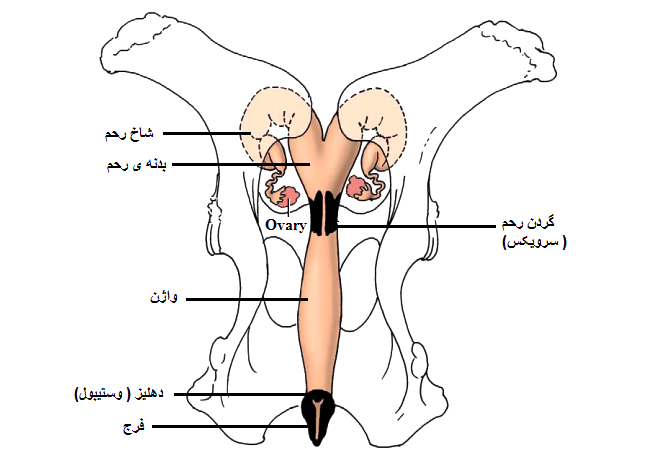 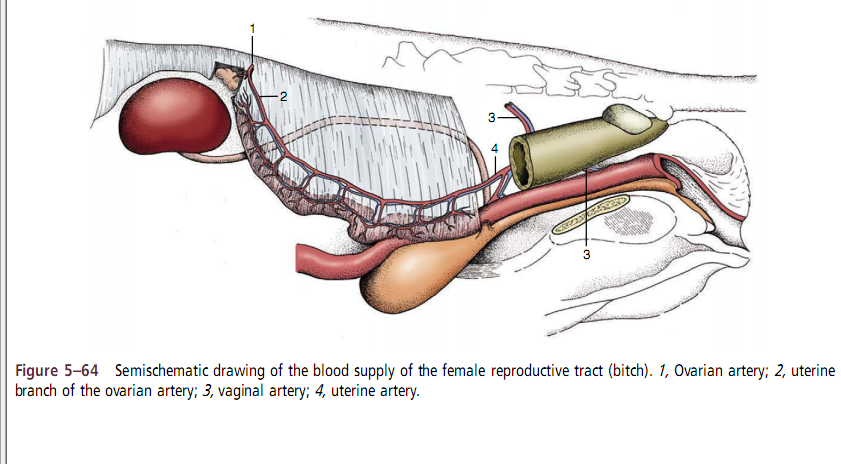 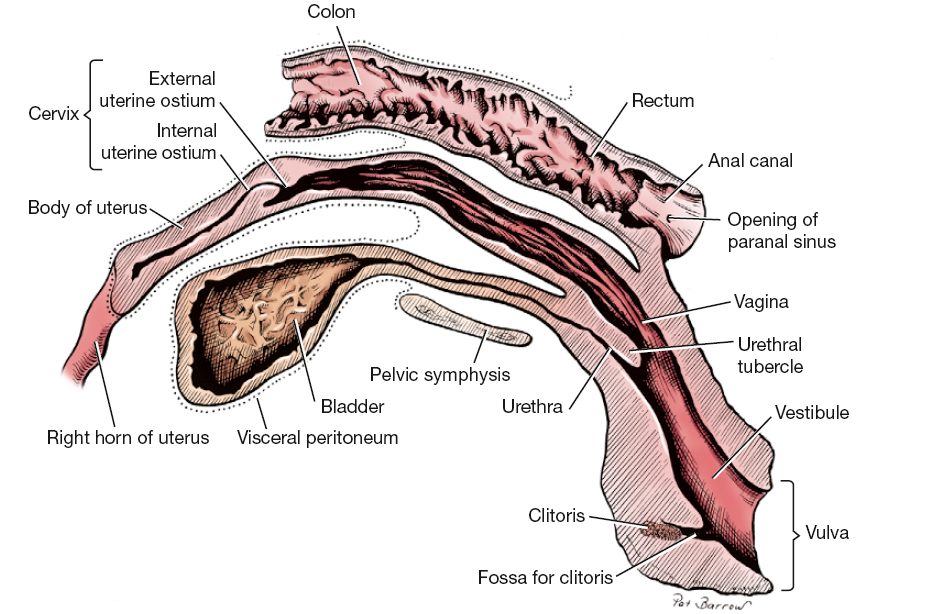 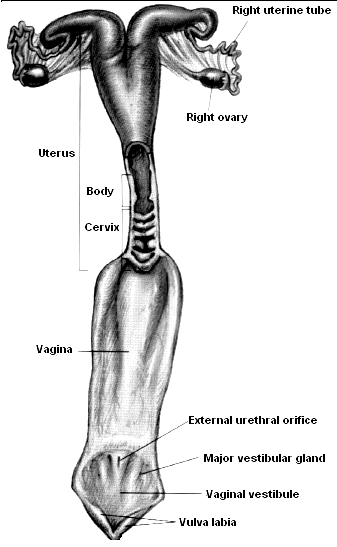